المعايير الدنيا لحماية الطفل في العمل الإنساني
حزمة التعلّم
الموقع والتاريخ
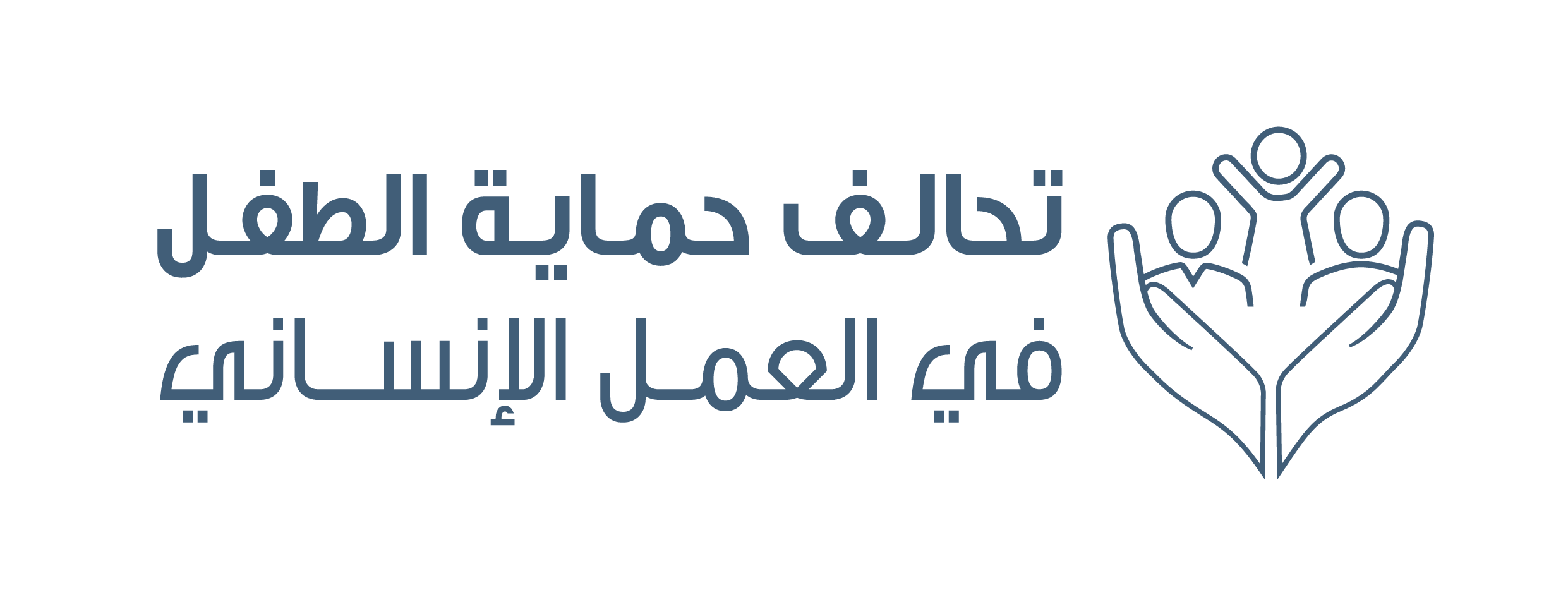 التوقعات الفردية
تعليمات النشاط
ناقش ما يلي مع مجموعتك:

ما هي الآمال أو التوقعات التي لديك فيما يتعلق بهذه الدورة؟
هل يساورك القلق بشأن أي شيء بخصوص الدورة، يرجى ذكرها؟
بشكل فردي:
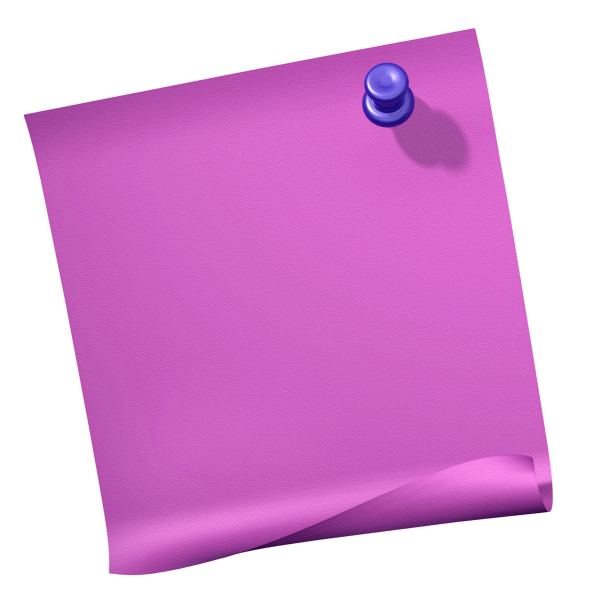 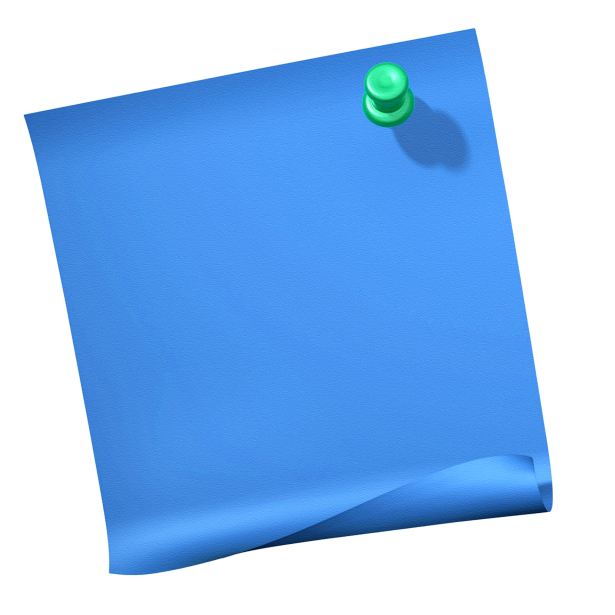 1 أمل
1 توقع
[Speaker Notes: الجلسة 0.1: جلسة المقدمة عبر الإنترنت]
الأهداف التعليمية للدورة
مع نهاية الدورة، ستصبح قادرًا على:
مناقشة أهمية المبادئ التوجيهية لحماية الطفل في إجراءات الوقاية والاستجابة الإنسانية
وصف عوامل الخطر والحماية المتعلقة بحماية الطفل، وذلك من خلال النموذج البيئي الاجتماعي الملائم للأوضاع والظروف الإنسانية
توضيح نطاق استراتيجيات حماية الطفل والوقاية والاستجابة في السياقات الإنسانية
اقتراح طرق لضمان توفير استجابة ذات جودة لحماية الأطفال من خلال المجالات الرئيسية الستة للبرامج التي تم تسليط الضوء عليها في المعايير الدنيا لحماية الطفل
اقتراح أساليب للعمل على مستوى القطاعات لتعظيم النتائج المتوخاة من حماية الأطفال
وصف أهمية إدراج الموضوعات الشاملة المختارة في برامج الاستجابة الإنسانية لتقديم الحماية للأطفال والتحديات التي يحتمل أن تعوق دون ذلك
[Speaker Notes: الجلسة 0.1: جلسة المقدمة عبر الإنترنت]
ما هي الخطوات القادمة
الخطوات القادمة
إكمال التقييم الذاتي، المهمتان 1 و2 
التحقق من أي متطلبات تتعلق بتأشيرة السفر (الفيزا)
حجز تذاكر السفر واتخاذ الترتيبات بما يتماشى مع المتطلبات الأمنية للمنظمة المعنية
التأكد من توفر تأمين السفر وتجهيز الوثائق التفصيلية اللازمة للسفر
التأكد من اتخاذ الترتيبات اللازمة لأغراض الإقامة والسكن
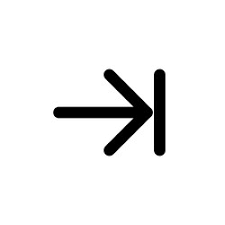 [Speaker Notes: الجلسة 0.1: جلسة المقدمة عبر الإنترنت]
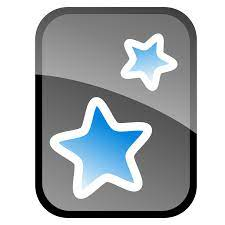 ممارسة التعلم التأملي
تعليمات النشاط
تنزيل AnkiPro أو AnkiDroid
النقر على  Decks(حزم البطاقات) 
النقر على New (جديد)
تسمية حزمة البطاقات 
النقر على إنشاء حزمة بطاقات جديدة 
النقر على اسم حزمة البطاقات، ومن ثم إنشاء البطاقة
الجانب الأمامي: إضافة كلمة رئيسية أو موضوع ما
الجانب الخلفي: إضافة المزيد من التفاصيل/ نقاط التعلم
المتابعة باستخدام بطاقة أخرى، أو النقر على x
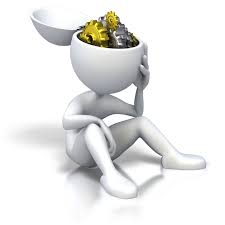 [Speaker Notes: الجلسة 1.1: الترحيب والمقدمة]
الأهداف التعليمية للدورة
مع نهاية الدورة، ستصبح قادرًا على:
مناقشة أهمية المبادئ التوجيهية لحماية الطفل في إجراءات الوقاية والاستجابة الإنسانية
وصف عوامل الخطر والحماية المتعلقة بحماية الطفل، وذلك من خلال النموذج البيئي الاجتماعي الملائم للأوضاع والظروف الإنسانية
توضيح النطاق الخاص باستراتيجيات حماية الطفل والوقاية والاستجابة في السياقات الإنسانية 
اقتراح طرق لضمان توفير استجابة ذات جودة عالية لحماية الأطفال من خلال المجالات الرئيسية الستة للبرامج التي تم تسليط الضوء عليها في المعايير الدنيا لحماية الطفل
اقتراح أساليب للعمل على مستوى القطاعات لتعظيم النتائج المتوخاة من حماية الأطفال
وصف أهمية إدراج الموضوعات الشاملة المختارة في برامج الاستجابة الإنسانية لتقديم الحماية للأطفال والتحديات التي يحتمل أن تعوق دون ذلك
[Speaker Notes: الجلسة 2.1: الأهداف والتوقعات]
تمرين تأملي
ما مدى أهمية حماية الطفل في العمل الإنساني في بيئتك والدور الحالي الذي تؤديه؟
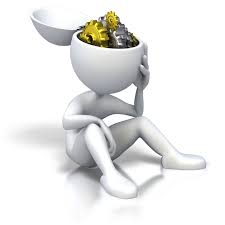 [Speaker Notes: الجلسة 2.1: الأهداف والتوقعات]
اتفاقية الأمم المتحدة لحقوق الطفل - نشاط جماعي
حماية الطفل في العمل الإنساني والمبادئ التوجيهية ذات الصلة
ضمن مجموعتك:
اقرأ ملخص اتفاقية الأمم المتحدة لحقوق الطفل
ناقش أي البنود الأكثر صلةً وأهميةً بالنسبة لحماية الطفل في العمل الإنساني
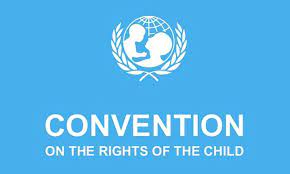 [Speaker Notes: الجلسة 3.1: حماية الطفل في العمل الإنساني والمبادئ التوجيهية ذات الصلة]
المبادئ التوجيهية - النشاط
حماية الطفل في العمل الإنساني والمبادئ التوجيهية ذات الصلة
ضمن مجموعتك:
حل الأحجية بشكل جماعي
ابحث عن المبادئ في المعايير الدنيا لحماية الطفل
اقرأ التعريفات
اقرأ الأمثلة وناقش ما يلي:
هل أُخذت المبادئ التوجيهية بعين الاعتبار؟
إذا لم يكن الأمر كذلك، ما الذي لم يؤخذ في الاعتبار، وما هو السبب وراء ذلك؟ 
ما الذي كان بالإمكان فعله بشكل مختلف للالتزام بالمبادئ التوجيهية وتطبيقها؟
[Speaker Notes: الجلسة 3.1: حماية الطفل في العمل الإنساني والمبادئ التوجيهية ذات الصلة]
المبادئ التوجيهية
المبادئ التوجيهية لحماية الطفل في العمل الإنساني
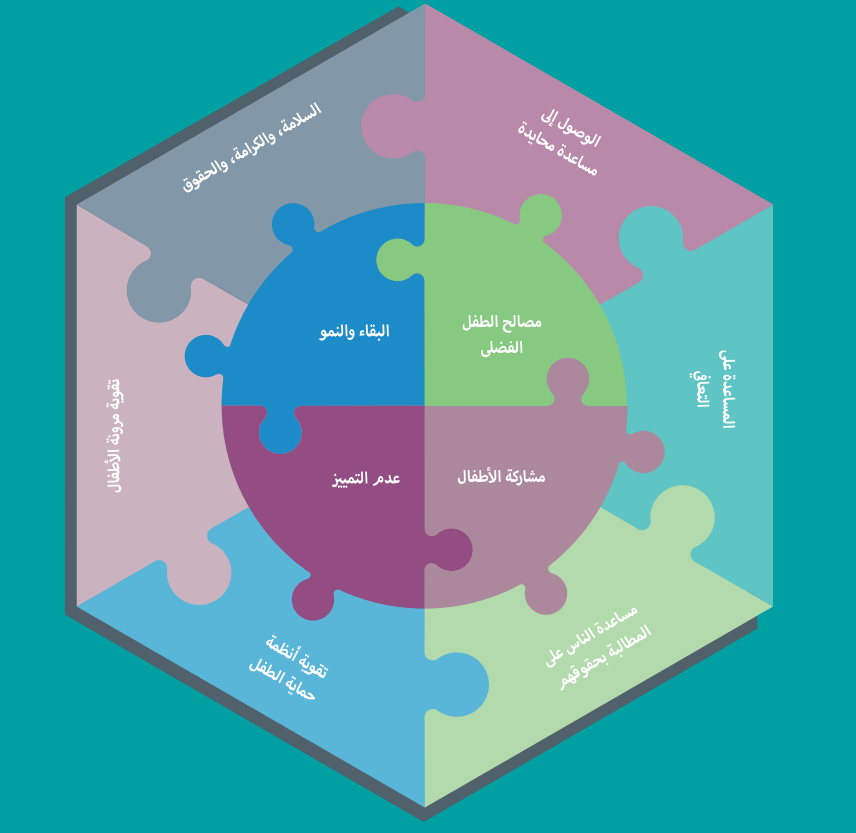 [Speaker Notes: الجلسة 3.1: حماية الطفل في العمل الإنساني والمبادئ التوجيهية ذات الصلة]
تمرين تأملي
حماية الطفل في العمل الإنساني والمبادئ التوجيهية ذات الصلة
ما أهمية اتفاقية الأمم المتحدة لحقوق الطفل في السياق الخاص بك؟
ما هي المعايير الدنيا لحماية الطفل؟
ما أهمية المبادئ التوجيهية لحماية الطفل في السياق الخاص بك؟
ما هي إجراءات الإبلاغ عن المسائل المتعلقة بصون الطفل في سياقك الخاص؟
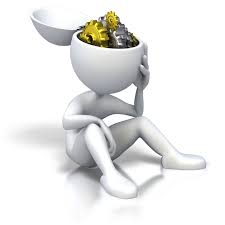 [Speaker Notes: الجلسة 3.1: حماية الطفل في العمل الإنساني والمبادئ التوجيهية ذات الصلة]
المخاوف ذات الصلة بنمو الطفل:
نمو الطفل
التغيرات الجسدية: نمو الجسم ونضجه. 
التغيرات المعرفية: تعلم اللغة، وتذكر الحقائق، وحل المشكلات، وما إلى ذلك. 
التغيرات العاطفية: تعلم كيفية التعرف على المشاعر الذاتية ومشاعر الآخرين. 
التغيرات الاجتماعية: تعلم كيفية التفاعل مع الآخرين وضبط السلوكيات الخاصة.
[Speaker Notes: 4.1 الربط بين المخاطر التي تنطوي على نمو الطفل وعوامل الوقاية والنظام البيئي الاجتماعي]
نمو الطفل
تعليمات النشاط
ضمن مجموعتك:

أدرج أمثلة على التغيرات التي تحدث في:
النمو الجسدي
النمو المعرفي
النمو العاطفي
النمو الاجتماعي
[Speaker Notes: 4.1 الربط بين المخاطر التي تنطوي على نمو الطفل وعوامل الوقاية والنظام البيئي الاجتماعي]
المخاوف ذات الصلة بنمو الطفل:
نمو الطفل
[Speaker Notes: 4.1 الربط بين المخاطر التي تنطوي على نمو الطفل وعوامل الوقاية والنظام البيئي الاجتماعي]
النموذج البيئي الاجتماعي
النموذج البيئي الاجتماعي
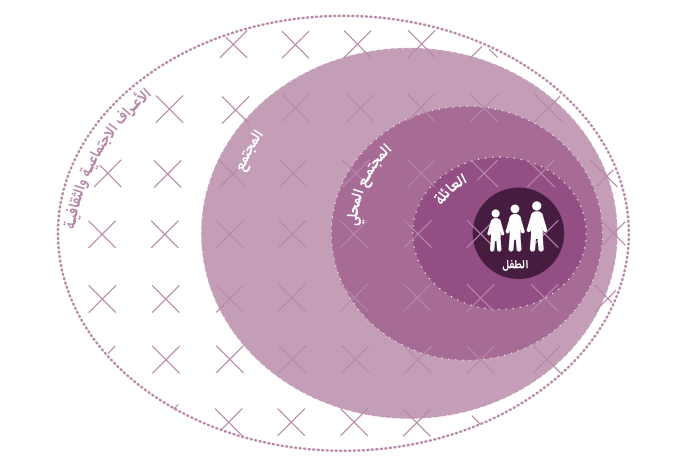 [Speaker Notes: 4.1 الربط بين المخاطر التي تنطوي على نمو الطفل وعوامل الوقاية والنظام البيئي الاجتماعي]
تذكير
المخاطر وعوامل الحماية
عوامل الحماية هي تلك العوامل في حياة الأطفال التي تعزز نموهم الصحي والإيجابي. 
عوامل الخطر هي تلك العوامل في حياة الأطفال التي تتداخل مع نموهم وتجعلهم أكثر عرضةً للخطر



نشاط! ضمن مجموعتك: 

اختر فئة عمرية محددة
اذكر وصف عوامل الخطر والحماية للفئة العمرية المختارة
[Speaker Notes: 4.1 الربط بين المخاطر التي تنطوي على نمو الطفل وعوامل الوقاية والنظام البيئي الاجتماعي]
تمرين تأملي
الربط بين نمو الطفل، وعوامل الخطر والحماية، والنظام البيئي الاجتماعي
ما الذي تود معرفته أكثر عن مراحل نمو الأطفال؟

كيف يمكنك الاستفادة مما تعلمته عن مراحل نمو الأطفال؟

ماذا يمكنك أن تفعل فيما يتعلق بعوامل الخطر والحماية والنموذج الاجتماعي البيئي في عملك؟
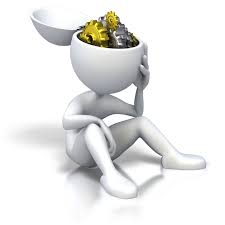 [Speaker Notes: 4.1 الربط بين المخاطر التي تنطوي على نمو الطفل وعوامل الوقاية والنظام البيئي الاجتماعي]
أداة تحديد الأولويات
تحديد عوامل الخطر والحماية
تحديد درجة كل عامل من حيث:
التأثير
الجدوى
وضع الدرجات على المخطط البياني
تحديد العوامل ذات التأثير المرتفع والجدوى العالية
تكرار هذه العملية لمنع المزيد من العواقب الضارة
[Speaker Notes: 5.1 أداة تحديد أولويات عوامل الخطر والحماية]
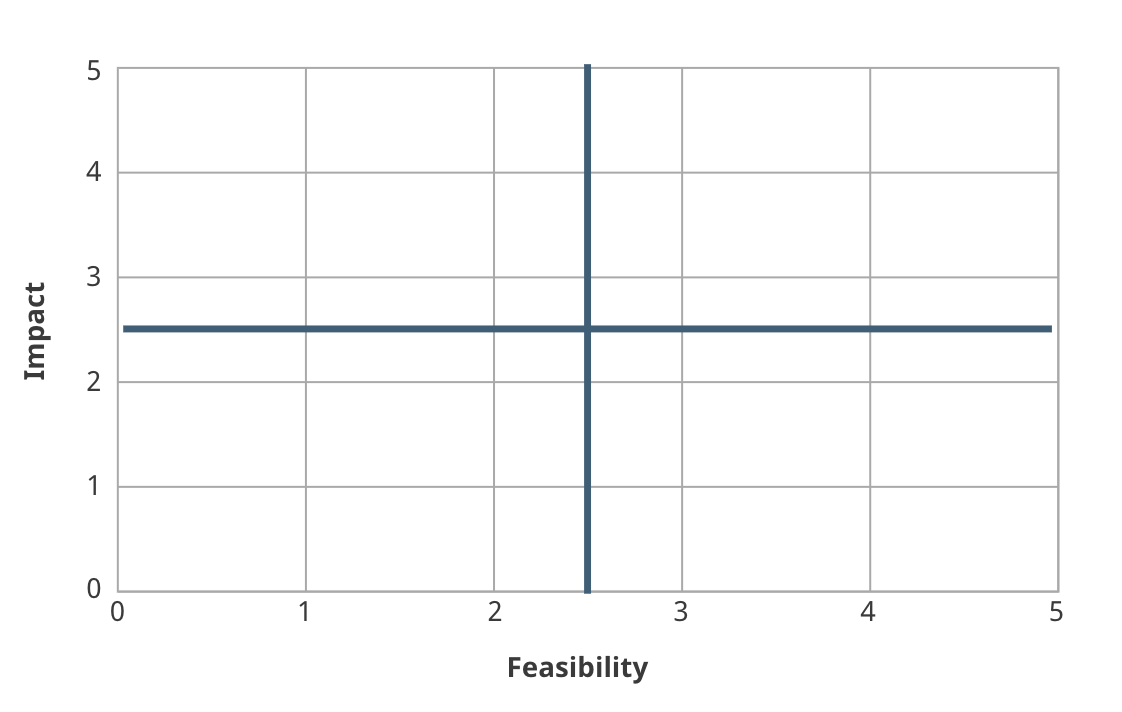 الوصول إلى المدرسة الثانوية
الأمن الغذائي
العلاقة الإيجابية مع مقدم الرعاية
التأثير
الفقر
الجدوى
[Speaker Notes: 5.1 أداة تحديد أولويات عوامل الخطر والحماية]
تمرين جماعي - أداة تحديد الأولويات
ضمن مجموعاتك (مجموعتان تعملان على قضايا الأطفال المجندين في القوات والجماعات المسلحة، ومجموعتان تعملان على قضايا زواج الأطفال، اتبع الخطوات التالية: 
حوّل تصنيفات المجتمع إلى درجات للتأثير
سجّل درجات عوامل الجدوى في سياق كابو ديلجادو
ضع مجموع الدرجات على المخطط البياني
حدد الأولويات
20 دقيقة
[Speaker Notes: 5.1 أداة تحديد أولويات عوامل الخطر والحماية]
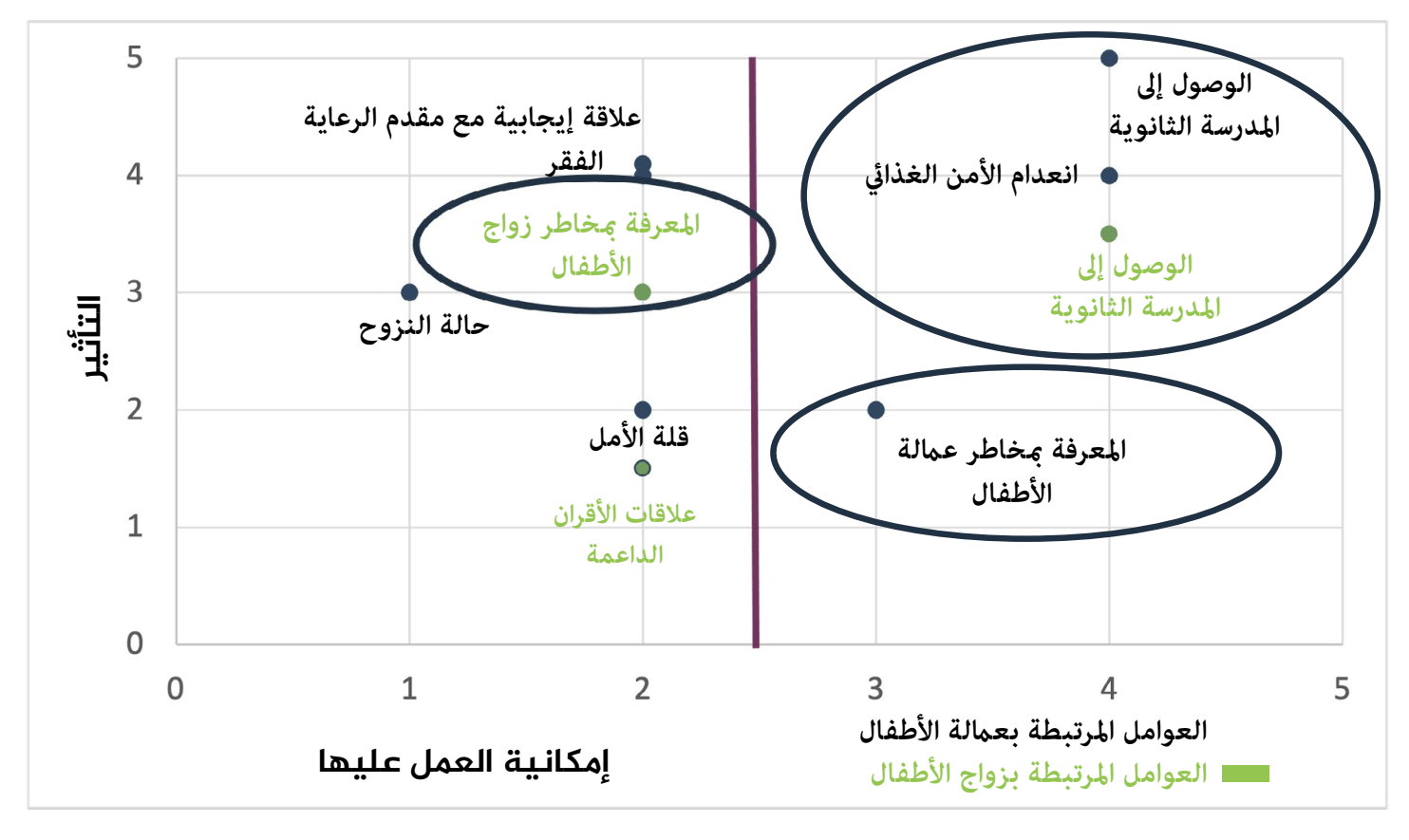 الجدوى
[Speaker Notes: 5.1 أداة تحديد أولويات عوامل الخطر والحماية]
تمرين تأملي
هل تعتقد أن أداة تحديد الأولويات قد تكون مفيدة في السياق الخاص بك؟ 
كيف تخطط لاستخدام أداة تحديد الأولويات؟
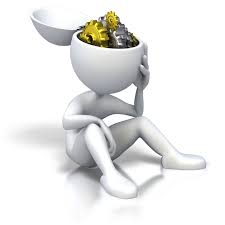 [Speaker Notes: 5.1 أداة تحديد أولويات عوامل الخطر والحماية]
مخاطر حماية الطفل
الركيزة 2 للمعايير الدنيا لحماية الطفل في العمل الإنساني
المعيار 7: المخاطر والإصابات 
المعيار 8: سوء المعاملة الجسدية والعاطفية 
المعيار 9: العنف الجنسي والعنف القائم على النوع الاجتماعي 
المعيار 10: الصحة النفسية والضيق النفسي الاجتماعي 
المعيار 11: الأطفال المرتبطون بالقوات المسلحة أو الجماعات المسلحة
المعيار 12: عمالة الأطفال 
المعيار 13: الأطفال غير المصحوبين والمنفصلين عن ذويهم
[Speaker Notes: الجلسة 6.1: ملخص مخاطر حماية الطفل]
عرض تقديمي أمام المجموعة عن المخاطر ذات الصلة بالمعايير الدنيا لحماية الطفل في العمل الإنساني
الركيزة 2 للمعايير الدنيا لحماية الطفل في العمل الإنساني
أعد عرضًا تقديميًا مدته 5 دقائق حول الإجراءات الرئيسية اللازمة لمنع المخاطر المحددة والاستجابة لها
الوقت اللازم للإعداد 15 دقيقة

!!!! سيتم توقيت عرضك التقديمي !!!!
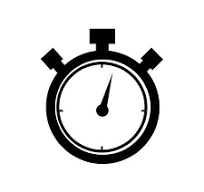 [Speaker Notes: الجلسة 6.1: ملخص مخاطر حماية الطفل]
تمرين تأملي
الركيزة 2 للمعايير الدنيا لحماية الطفل في العمل الإنساني
ما الذي أثار فضولك خلال هذه الجلسة؟
هل ثمة خطر يتعلق بحماية الطفل تود معرفة المزيد عنه؟
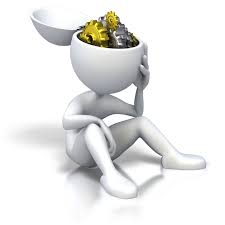 [Speaker Notes: الجلسة 6.1: ملخص مخاطر حماية الطفل]
تدخلات معنية حماية الطفل في النموذج البيئي الاجتماعي - نشاط
الركيزة 3 للمعايير الدنيا لحماية الطفل في العمل الإنساني
ضمن مجموعتك:

ارسم النموذج الاجتماعي البيئي
ناقش كل بطاقة من البطاقات، وتحديد المكان الأنسب لوضعها على النموذج
15 دقيقة
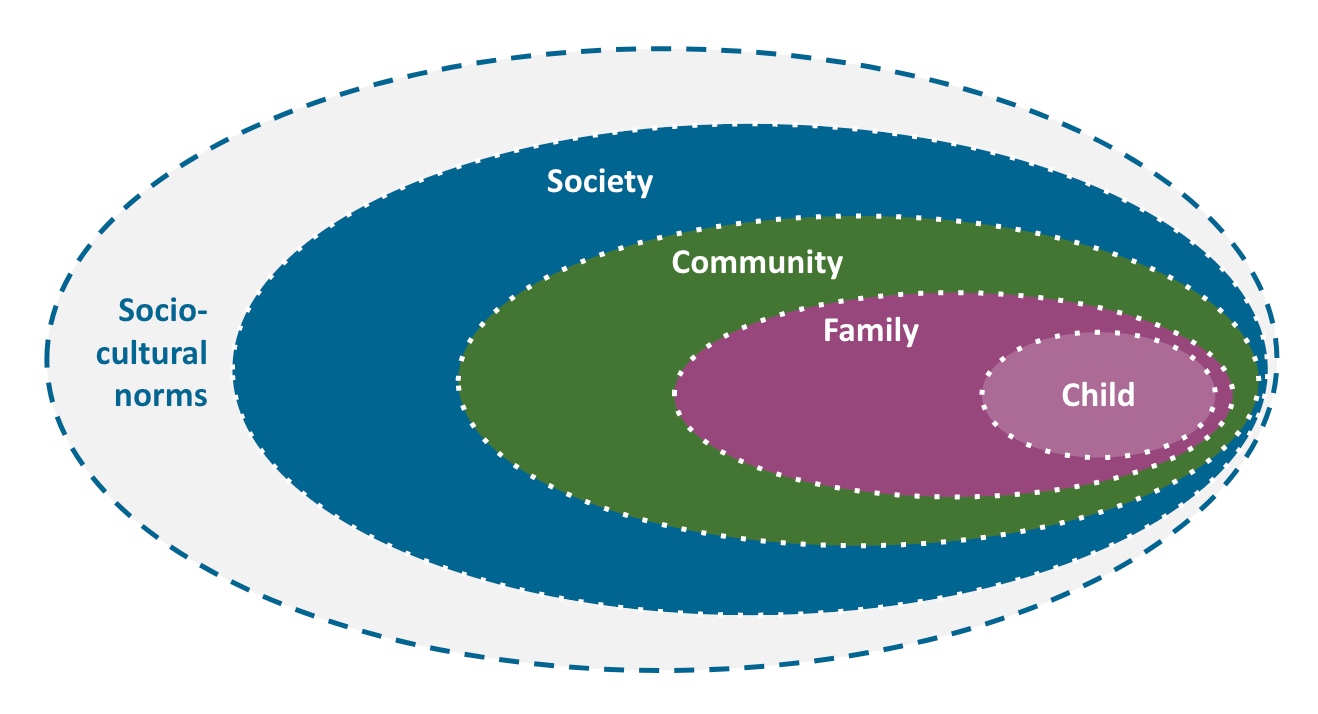 المجتمع
المجتمع المحلي
الأعراف الاجتماعية والثقافية
العائلة
الطفل
[Speaker Notes: الجلسة 7.1: مقدمة إلى استراتيجيات الوقاية والاستجابة فيما يتعلق بحماية الطفل]
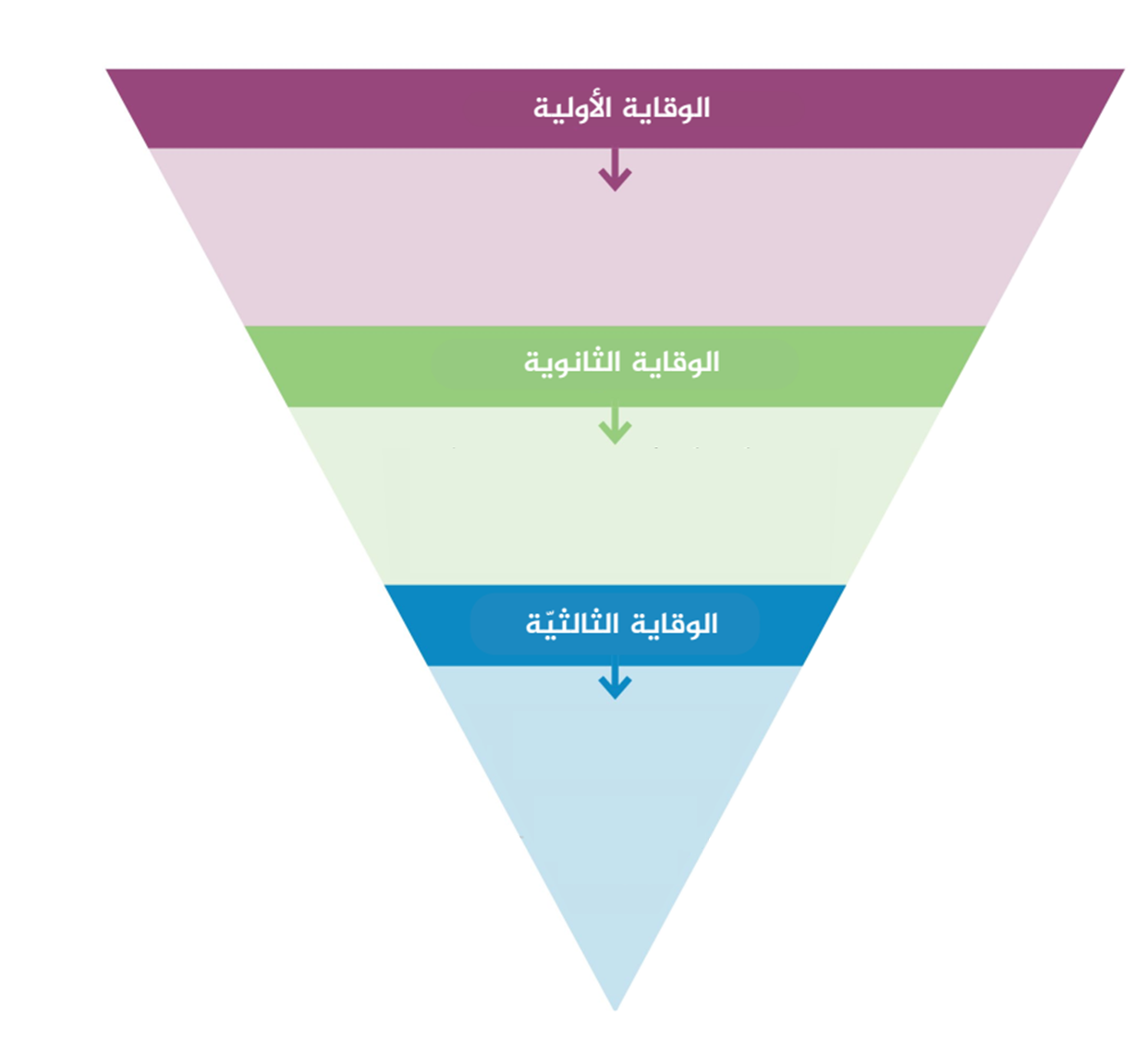 الوقاية
[Speaker Notes: الجلسة 7.1: مقدمة إلى استراتيجيات الوقاية والاستجابة فيما يتعلق بحماية الطفل]
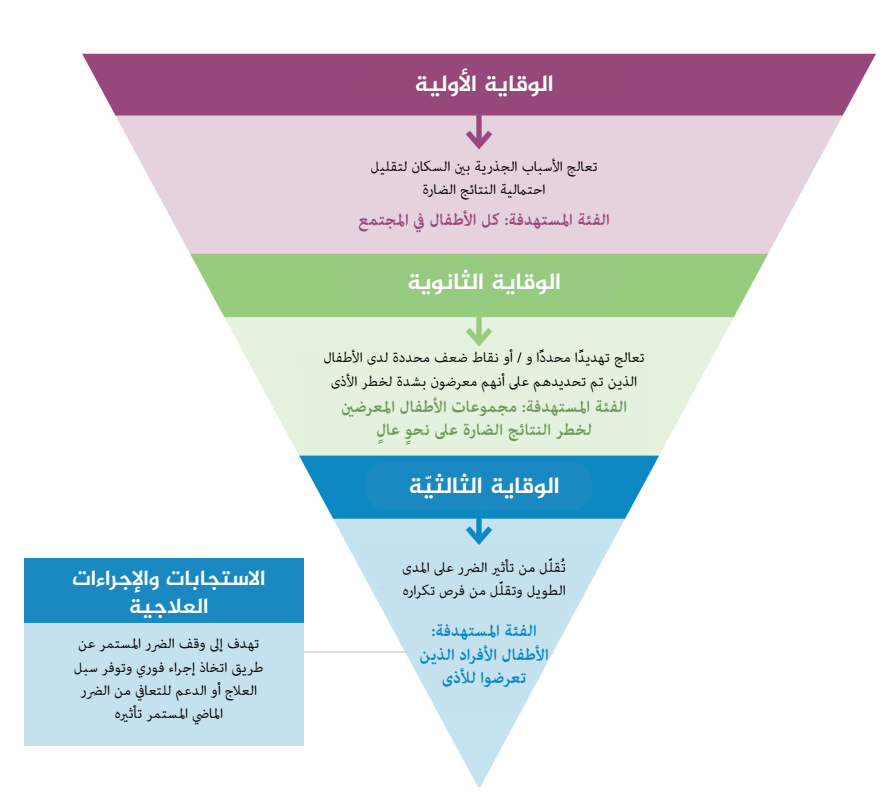 هناك 3 مستويات للوقاية
[Speaker Notes: الجلسة 7.1: مقدمة إلى استراتيجيات الوقاية والاستجابة فيما يتعلق بحماية الطفل]
لماذا تعد الوقاية الأولية مهمة؟
مسؤولية أخلاقية يضطلع بها جميع العاملين في المجال الإنساني بهدف منع الأذى الذي قد يلحق بالأطفال قبل حدوثه عند الإمكان.

تحسين الاستدامة والتأثير طويل المدى الذي تحدثه عمليات الاستجابة الإنسانية 

زيادة كفاءة تدخلات حماية الطفل من حيث التكلفة
[Speaker Notes: الجلسة 7.1: مقدمة إلى استراتيجيات الوقاية والاستجابة فيما يتعلق بحماية الطفل]
الوقاية والاستجابة والتأهب والعمل المبكر. ما هو الفرق؟
تمرين جماعي
تمرين مطابقة
8 دقائق
[Speaker Notes: الجلسة 7.1: مقدمة إلى استراتيجيات الوقاية والاستجابة فيما يتعلق بحماية الطفل]
تمرين تأملي
ما هي البرامج التي تنفذها على مختلف مستويات النموذج البيئي الاجتماعي في سياقك الخاص؟

ما أهمية برامج الوقاية فيما يتعلق بحماية الطفل في العمل  الإنساني في سياقك الخاص؟ وبشكل أكثر تحديدًا، ما أهمية برامج الوقاية الأولية؟
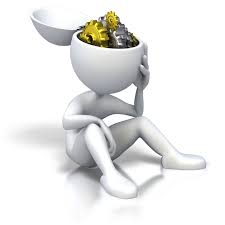 [Speaker Notes: الجلسة 7.1: مقدمة إلى استراتيجيات الوقاية والاستجابة فيما يتعلق بحماية الطفل]
استراتيجيات حماية الطفل – نشاط جماعي
الركيزة 3 للمعايير الدنيا لحماية الطفل في العمل الإنساني
ضمن مجموعتك:
اقرأ دراسة الحالة
أجب على الأسئلة:
أي المعايير (المعايير 15-20) هي الأكثر صلة؟
أي الإجراءات الرئيسية تم تضمينها/وصفها؟
ما هي فئات البرامج الأخرى التي قد تكون مهمة لهذا المعيار؟ 
ينبغي تدوين الملاحظات على اللوح القلاب
[Speaker Notes: 8.1 استراتيجيات الوقاية والاستجابة الخاصة بحماية الطفل]
تمرين تأملي
الركيزة 3 للمعايير الدنيا لحماية الطفل في العمل الإنساني
كيف يمكنك الاستفادة مما تعلمته عن استراتيجيات حماية الطفل؟

ما هو أهم شيء تعلمته اليوم؟
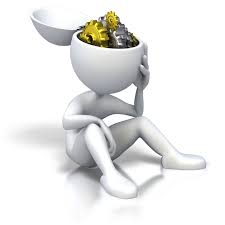 [Speaker Notes: 8.1 استراتيجيات الوقاية والاستجابة الخاصة بحماية الطفل]
المعايير اللازمة لتنفيذ استجابة ذات جودة
الركيزة 1 الخاصة بالمعايير الدنيا لحماية الطفل في العمل الإنساني
التنسيق
الموارد البشرية
التواصل وحشد الدعم
إدارة دورة البرنامج
إدارة المعلومات
رصد حماية الطفل
[Speaker Notes: الجلسة 9.1 معيار الاستجابة ذات الجودة]
خطوات إدارة دورة البرنامج
المعيار 4
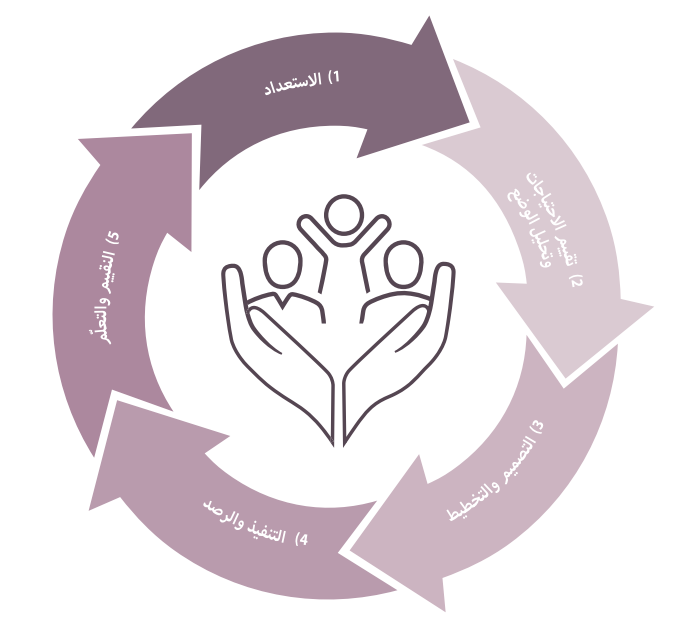 [Speaker Notes: الجلسة 9.1 معيار الاستجابة ذات الجودة]
تمرين تأملي
الركيزة 1 للمعايير الدنيا لحماية الطفل في العمل الإنساني
ما هي المعايير الخاصة بتوفير حماية ذات جودة للطفل في العمل الإنساني؟
لماذا يعد التنسيق مهمًا للغاية في حماية الطفل في العمل الإنساني؟
ما هي الاعتبارات الخاصة ذات الصلة بحماية الطفل التي يجب مراعاتها في إدارة دورة البرنامج؟
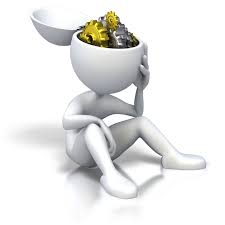 [Speaker Notes: الجلسة 9.1 معيار الاستجابة ذات الجودة]
إدارة الموارد البشرية – تعليمات النشاط
المعيار 2 – الموارد البشرية
ضمن مجموعتك:
ناقش سبب اعتبار إدارة الموارد البشرية مهمة للغاية لبرامج حماية الطفل في العمل الإنساني وتنفيذ عمليات الاستجابة ذات الجودة 
ارسم صورًا لتوضيح الإجابات
15 دقيقة
[Speaker Notes: الجلسة 10.1: الموارد البشرية من أجل استجابة ذات جودة]
إطار الكفاءات من أجل حماية الطفل في العمل الإنساني
وقت الاختبار!
ضمن مجموعتك:
تصفح إطار الكفاءات الخاصة بحماية الطفل في العمل الإنساني للعثور على الإجابة الصحيحة
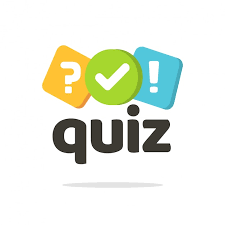 [Speaker Notes: الجلسة 10.1: الموارد البشرية من أجل استجابة ذات جودة]
إطار الكفاءات من أجل حماية الطفل في العمل الإنساني
إطار الكفاءات من أجل حماية الطفل في العمل الإنساني
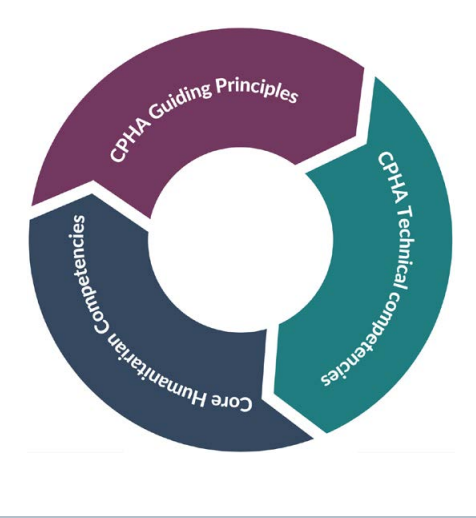 [Speaker Notes: الجلسة 10.1: الموارد البشرية من أجل استجابة ذات جودة]
تمرين تأملي
المعيار 2 – الموارد البشرية
كيف يمكنك الاستفادة مما تعلمته في مجال الموارد البشرية وحماية الطفل في العمل الإنساني؟
هل هناك شيء أثار فضولك خلال هذه الجلسة؟
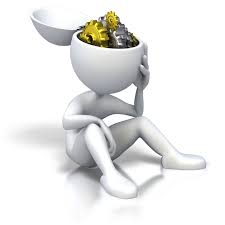 [Speaker Notes: الجلسة 10.1: الموارد البشرية من أجل استجابة ذات جودة]
التواصل والمناصرة - النشاط
المعيار 3 التواصل والمناصرة
ضمن مجموعتك، قم بإعداد قائمة الأمور المسموح بعملها وتلك التي ينبغي تجنبها فيما يتعلق بالتواصل والمناصرة في برامج حماية الطفل في العمل الإنساني
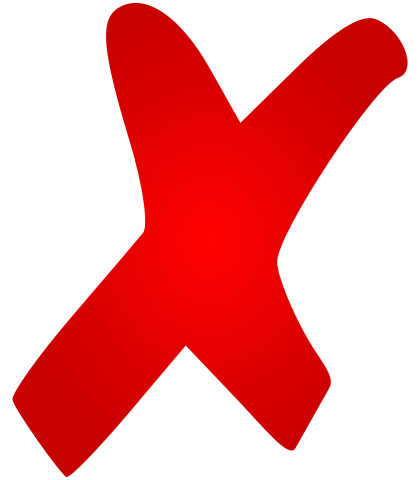 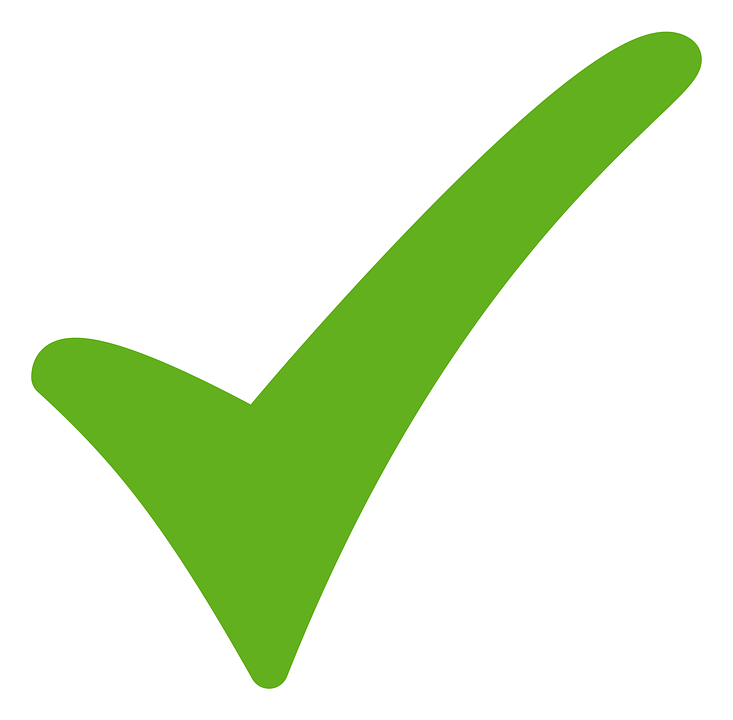 [Speaker Notes: الجلسة 11.1: التواصل والمناصرة]
التواصل والمناصرة - دراسة حالة
المعيار 3 التواصل والمناصرة
- خُذ الأمور المسموح بعملها وتلك التي ينبغي تجنبها بعين الاعتبار
- اختر سيناريو واحد 
ما هي الخطوات التي كان بإمكانك اتخاذها لتفادي هذا السيناريو؟
 كيف ستتعامل مع هذا السيناريو في حالة حدوثه؟

خُذ ما يلي بعين الاعتبار:
الخطوات والإجراءات التي يمكن اتخاذها في مراحل مختلفة من العملية (بما في ذلك الأشهر الماضية)
تجريب افتراضات مختلفة وخلق وقائع خيالية
كن مبدعًا واستخدم خيالك
[Speaker Notes: الجلسة 11.1: التواصل والمناصرة]
تمرين تأملي
المعيار 3 التواصل والمناصرة
كيف تستخدم التواصل  والمناصرة في برامج حماية الطفل في العمل الإنساني في سياقك الخاص؟ هل ثمة شيء يمكنك فعله بطريقةٍ مختلفة؟
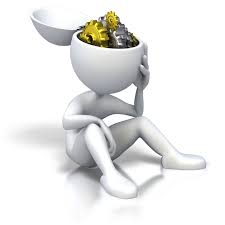 [Speaker Notes: الجلسة 11.1: التواصل والمناصرة]
إدارة المعلومات ورصد حماية الطفل
المعياران 5 و6 إدارة المعلومات ورصد حماية الطفل
المعيار 5: يتم جمع المعلومات الحديثة اللازمة لإجراءات حماية الطفل ومعالجتها/تحليلها وتشاركها وفقًا للمبادئ الدولية لحماية الطفل، ومع الاحترام التام للسرية، وحماية البيانات، وبروتوكولات تشارك المعلومات.

المعيار 6: يتم جمع البيانات والمعلومات الموضوعية حول مخاطر حماية الطفل وفي موعدها المحدد، وتتم إدارتها وتحليلها واستخدامها بطريقة آمنة وتعاونية تستند إلى المبادئ، وذلك لتصير ممكنة إجراءاتُ الوقاية والاستجابة المبنية على الأدلة.
[Speaker Notes: الجلسة 12.1: إدارة المعلومات ورصد حماية الطفل]
المعلومات المطلوبة اللازمة لحماية الطفل
المعياران 5 و6 إدارة المعلومات ورصد حماية الطفل
حالة الطوارئ وآليات التنسيق
الاستجابة الشاملة والاستجابة لحماية الطفل 
وَضْع الأطفال ضمن سياق معين، بالإضافة إلى 
معلومات حول أطفال محددين يواجهون مخاوف تتعلق بالحماية.
[Speaker Notes: الجلسة 12.1: إدارة المعلومات ورصد حماية الطفل

يتعين إدارة أربع فئات واسعة من المعلومات الخاصة بحماية الطفل في العمل الإنساني - معلومات حول: 
حالة الطوارئ وآليات التنسيق
الاستجابة الشاملة والاستجابة لحماية الطفل 
وضع الأطفال ضمن سياق معين، بالإضافة إلى 
معلومات حول أطفال محددين يواجهون مخاوف تتعلق بالحماية.
يجب دراسة إمكانية مشاركة المعلومات وكيفية وسبب مشاركتها بعناية، ويوفر هذا المعيار إرشادات في هذا الشأن.]
إدارة المعلومات
تعليمات النشاط
ضمن مجموعاتك، قم باستثارة أفكار المشاركين وتحفيزها من خلال طرح الأمثلة حول المعلومات في كل فئة من الفئات:
حالة الطوارئ وآليات التنسيق
الاستجابة الشاملة والاستجابة لحماية الطفل 
وَضْع الأطفال ضمن سياق معين، بالإضافة إلى 
معلومات حول أطفال محددين يواجهون مخاوف تتعلق بالحماية.
[Speaker Notes: الجلسة 12.1: إدارة المعلومات ورصد حماية الطفل]
المعيار 5 والمعيار 6
تعليمات النشاط
ضمن مجموعتك، قم بإعداد إعلان إذاعي يوضح ما يلي:

ماذا يعني المعيار
لماذا يعتبر مهمًا لتنفيذ استجابة ذات جودة لحماية الطفل
أهم النصائح لتطبيق المعيار.
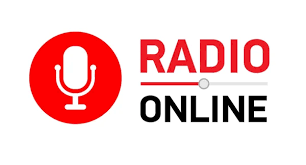 [Speaker Notes: الجلسة 12.1: إدارة المعلومات ورصد حماية الطفل]
عرض المعيار 5 والمعيار 6
تعليمات النشاط
استمع إلى الإعلانات الإذاعية، ومن ثم ناقش ما يلي: 
حول ماذا يتمحور هذا المعيار؟
ما أهمية إدارة المعلومات/رصد حماية الطفل لتنفيذ استجابة ذات جودة؟
ما النصائح التي سمعتها؟
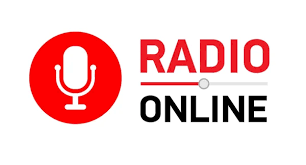 [Speaker Notes: الجلسة 12.1: إدارة المعلومات ورصد حماية الطفل]
الاعتبارات الأخلاقية لجمع البيانات في الأوضاع الإنسانية
تعليمات النشاط
مطابقة المبادئ مع تعريفاتها
[Speaker Notes: الجلسة 12.1: إدارة المعلومات ورصد حماية الطفل]
تمرين تأملي
المعياران 5 و6 إدارة المعلومات ورصد حماية الطفل
ماذا تعلمت في هذه الدورة؟
ما الذي شكل مفاجأةً بالنسبة إليك؟
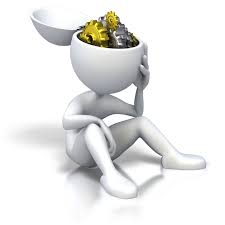 [Speaker Notes: الجلسة 12.1: إدارة المعلومات ورصد حماية الطفل]
الركيزة 4 - العمل في جميع القطاعات
تعرف الحماية على أنها الغرض والنتيجة المستهدفة من العمل الإنساني.
 يتعين أن تشكل الحماية جوهر كافة أنشطة التأهب والاستجابة الإنسانية في مختلف القطاعات.


لماذا تؤدي كافة القطاعات دورًا مهمًا في دعم برامج حماية الأطفال وصحتهم؟
[Speaker Notes: الجلسة 13.1: العمل في جميع القطاعات]
تعميم الحماية
عملية تضمين مبادئ الحماية الإنسانية الأساسية من خلال تعزيز السلامة وصون الكرامة والوصول لجميع الأشخاص المتضررين، وضمان المساءلة تجاه السكان المتضررين ومشاركتهم وتمكينهم.
[Speaker Notes: الجلسة 13.1: العمل في جميع القطاعات]
النهج المتكاملة
تسمح لقطاعين أو أكثر بالعمل معًا لتحقيق نتيجة (نتائج) مشتركة للبرنامج. 

تستند إلى القدرات المتوفرة وتحديد الاحتياجات المشتركة وتحليلها.
[Speaker Notes: الجلسة 13.1: العمل في جميع القطاعات]
الإجراءات الرئيسية لأنشطة العمل بين القطاعات
الركيزة 4 - العمل في جميع القطاعات
ضمن مجموعاتك وبالإشارة إلى القطاع المخصص، ناقش الأسئلة التالية: 

ما هي الإجراءات الرئيسية التي تنصح المعايير الدنيا لحماية الطفل بتنفيذها بشكل مشترك لأغراض توفير الحماية للأطفال والجهات الفاعلة في هذا القطاع؟ ما هي الإجراءات الرئيسية المقترحة للجهات الفاعلة في مجال حماية الطفل لقيادة العمل في هذا القطاع؟
أي النجاحات كنت شاهدًا عليها أو تعرفها؟
ما هي الفرص المتاحة لإضافة المزيد من الإجراءات؟
ما هي التحديات التي تتوقعها؟ كيف يمكنك التصدي لهذه التحديات؟

لديك 25 دقيقة لإعداد عرض تقديمي مدته 5 دقائق
[Speaker Notes: الجلسة 13.1: العمل في جميع القطاعات]
تمرين تأملي
الركيزة 4 - العمل في جميع القطاعات
ما مدى أهمية مركزية الحماية في سياقك الخاص؟
ما الذي ستفعله للتعاون بشكل أفضل مع القطاعات الأخرى في سياقك الخاص؟
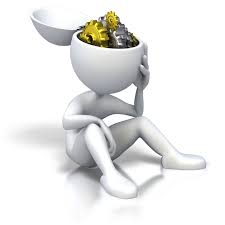 [Speaker Notes: الجلسة 13.1: العمل في جميع القطاعات]
المساءلة تجاه السكان المتضررين
الالتزامات المترتبة على العاملين في المجال الإنساني 
المسؤولية عن استخدام الصلاحيات
تمكين الأشخاص المتضررين 
الاعتماد على القدرات الموجودة مسبقًا 
من خلال:
مشاركة المعلومات
دعم المشاركة والقيادة
السعي للحصول على الآراء والملاحظات والرد عليها
[Speaker Notes: الجلسة 1.2: المساءلة تجاه السكان المتضررين]
المساءلة تجاه السكان المتضررين- نشاط
ضمن مجموعتك، اقرأ دراسات الحالة
ناقش الأسئلة التالية لكل دراسة من دراسات الحالة
هل الإجراء الموصوف ذو صلة بسياقك الخاص؟
هل تواجهك تحديات في تنفيذ هذا النوع من الأنشطة؟
20 دقيقة
[Speaker Notes: الجلسة 1.2: المساءلة تجاه السكان المتضررين]
كيف تبدو المساءلة تجاه الأطفال فعليًا؟
مشاركة المعلومات المتاحة بانتظام وفي الوقت المناسب. 
المشاركة - مناقشة واتخاذ القرار والعمل بشكل جماعي مع الأطفال.
السعي بشكل استباقي للحصول على آراء وملاحظات الأطفال والتعامل مع شكاواهم.
الرصد والتقييم والتعلم: إتاحة المجال أمام الأطفال خلال أنشطة الرصد والتقييم. 
تعزيز كفاءات الموظفين بحيث تكون مناسبة للبرامج .الخاضعة للمساءلة.
[Speaker Notes: الجلسة 1.2: المساءلة تجاه السكان المتضررين]
تمرين تأملي
كيف يمكنك الاستفادة مما تعلمته اليوم حول المسائلة تجاه الأطفال؟

ما هو أهم شيء تعلمته اليوم؟
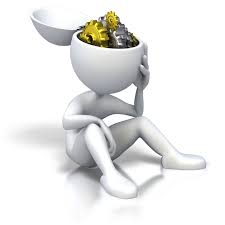 [Speaker Notes: الجلسة 1.2: المساءلة تجاه السكان المتضررين]
مرحلة المراهقة
تتميز بما يلي:
النمو السريع للدماغ والجسم 
تعزيز القدرتين المعرفية والإدراكية 
بداية البلوغ والوعي الجنسي 
ظهور قدرات ونقاط قوة ومهارات جديدة 
الوعي للدور الاجتماعي
علاقات أكثر جدية مع الزملاء 
الانتقال من الاعتمادية إلى المزيد من الاستقلالية
[Speaker Notes: الجلسة 2.2: برامج المراهقين والمراهقات]
الاحتياجات المتباينة للشباب والمراهقين والمراهقات
تعليمات النشاط
ضمن مجموعتك، 

ناقش نقاط الضعف والمخاطر التي تواجهها الفئات العمرية المختلفة من المراهقين والمراهقات و/أو الشباب في سياقك الخاص.

تدوّن الملاحظات على اللوح القلاب
[Speaker Notes: الجلسة 2.2: برامج المراهقين والمراهقات]
الاحتياجات المتباينة للشباب والمراهقين والمراهقات
تعليمات النشاط
ضمن مجموعتك، 

ناقش الطرق المختلفة لضمان مشاركة الشباب في برامج حماية الطفل في العمل الإنساني، وذلك عبر المراحل الخمس لدورة البرنامج.
[Speaker Notes: الجلسة 2.2: برامج المراهقين والمراهقات]
تمرين تأملي
برامج المراهقين والمراهقات
ما الذي ستفعله بشكل مختلف للمراهقين والمراهقات في سياقك الخاص بعد هذه الجلسة؟
ما الأمور التي كانت مفاجأةً بالنسبة إليك اليوم؟
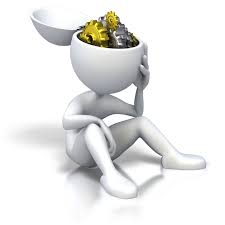 [Speaker Notes: الجلسة 2.2: برامج المراهقين والمراهقات]
تنمية الطفولة المبكرة
هي الفترة في حياة الإنسان التي تبدأ من مرحلة الحمل وحتى بلوغه سن الثامنة

هي فترة من النمو السريع والحرج، حيث يتطور 90% من دماغ الطفل عند بلوغه سن الخامسة

خلال هذه الفترة، تعتبر الرعاية عالية الجودة أمرًا بالغ الأهمية للنمو الجسدي والمعرفي واللغوي والاجتماعي والعاطفي للأطفال، فضلًا عن تحقيق إمكاناتهم الكاملة.
[Speaker Notes: الجلسة 3.2: تنمية الطفولة المبكرة]
المبادئ الخاصة بتحسين النتائج للأطفال
دعم العلاقة المستجيبة

تعزيز المهارات الأساسية

تقليل مصادر التوتر
[Speaker Notes: الجلسة 3.2: تنمية الطفولة المبكرة]
تمرين جماعي ضمن برامج تنمية الطفولة المبكرة
ضمن مجموعتك، اقرأ دراسة الحالة
ناقش ما يلي: ما هي الاعتبارات والأنشطة الرئيسية الخاصة بتنمية الطفولة المبكرة في البرامج الموضحة؟
اعرضها مرة أخرى في المناقشة العامة بعد 15 دقيقة
[Speaker Notes: الجلسة 3.2: تنمية الطفولة المبكرة]
تمرين تأملي
ما هي أهمية تنمية الطفولة المبكرة لحماية الطفل في برامج العمل الإنساني؟ وماذا بالنسبة لسياقك الخاص؟

هل ثمة إجراءات ستتخذها نتيجةً لما تعلمته؟
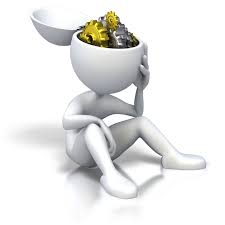 [Speaker Notes: الجلسة 3.2: تنمية الطفولة المبكرة]
المساعدات النقدية وقسائم الدعم
تشير المساعدات النقدية وقسائم الدعم إلى جميع البرامج التي يتم خلالها توفير الحوالات النقدية أو قسائم السلع أو الخدمات مباشرةً إلى المستفيدين. تشمل طرق المساعدات النقدية وقسائم الدعم ما يلي: 
- الحوالات النقدية
- القسائم
- المساعدات العينية
- تقديم الخدمات
[Speaker Notes: الجلسة 4.2: المساعدات النقدية وقسائم الدعم]
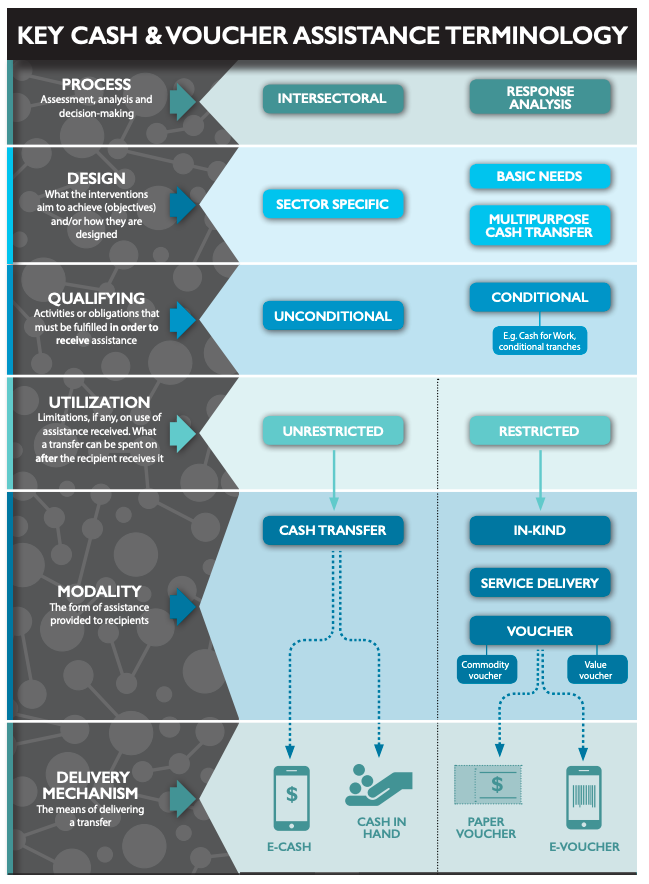 المساعدات النقدية وقسائم الدعم
[Speaker Notes: الجلسة 4.2: المساعدات النقدية وقسائم الدعم]
النتائج المباشرة وغير المباشرة المترتبة على حماية الطفل
تعليمات النشاط
ضمن مجموعتك:
اقرأ دراسات الحالة
الاتفاق على تحديد دراسات الحالة التي تحظى بتأثير مباشر على نتائج برامج حماية الطفل، وتلك ذات التأثير غير المباشر
15 دقيقة
[Speaker Notes: الجلسة 4.2: المساعدات النقدية وقسائم الدعم]
الحوالات النقدية المشروطة وغير المشروطة
المساعدات النقدية وقسائم الدعم
يتم تقديم الحوالات غير المشروطة للمستفيدين دون الحاجة لعمل أي شيء من أجل الحصول على المساعدة.

تتطلب الحوالات المشروطة من المستفيدين القيام بعمل/نشاط محدد (مثل الذهاب إلى المدارس، وبناء الملاجئ، وإجراء فحوصات التغذية، والقيام بالأعمال، والمشاركة في الدورات التدريبية، وما إلى ذلك) بهدف الحصول على المساعدة.
[Speaker Notes: الجلسة 4.2: المساعدات النقدية وقسائم الدعم]
الحوالات النقدية المشروطة وغير المشروطة
تعليمات النشاط
ناقش ما يلي ضمن مجموعتك:
إيجابيات وسلبيات نهج الحوالات النقدية المشروطة وغير المشروطة في حماية الطفل في العمل الإنساني

كيف تُستخدم أو كيف يمكن استخدام برامج الحوالات النقدية لتحسين نتائج الحماية للأطفال في سياقك الخاص 

10 دقائق
[Speaker Notes: الجلسة 4.2: المساعدات النقدية وقسائم الدعم]
لماذا يعد تقييم حماية الطفل ورعايته مهمًا؟
المساعدات النقدية وقسائم الدعم
مخاطر حماية الطفل: ينبغي أن تراعي البرامج التي تستخدم المساعدات النقدية وقسائم الدعم التحديات والمخاطر التي تواجهها الأسر والأطفال، وما إذا كان النوع الاجتماعي أو العمر أو الحالة الاجتماعية أو غيرها من الصفات الشخصية قد تفاقم من أي مخاطر مرتبطة بمثل هذه المساعدات. 
القضايا ذات الصلة بحماية الطفل: كما هو الحال مع جميع التدخلات الإنسانية، يتعين على جميع الجهات الفاعلة تحديد إمكانية أن يتسبب الموظفون في المجال الإنساني، وبرامج حماية الأطفال والأسر في إحداث المخاطر.
الاستراتيجيات المحتملة لتخفيف المخاطر: ربما تساعد المعلومات التي تم جمعها الفرق المعنية بالبرامج على تصميم برامج تخفف من مخاطر حماية الطفل وتعظيم فوائد الحماية بصورةٍ استباقية.
[Speaker Notes: الجلسة 4.2: المساعدات النقدية وقسائم الدعم]
تمرين تأملي
المساعدات النقدية وقسائم الدعم
ما أهمية المساعدة النقدية والقسائم للنتائج المتوخاة من حماية الطفل؟

ما هو أهم شيء تعلمته في هذه الجلسة؟
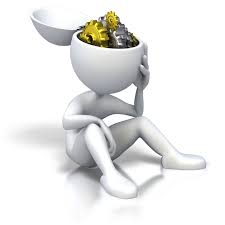 [Speaker Notes: الجلسة 4.2: المساعدات النقدية وقسائم الدعم]
تعليمات النشاط
الإعاقة
ضمن مجموعتك: 
أدرج على البطاقات الإجراءات الخاصة التي يمكن للجهات الفاعلة المعنية بحماية الطفل في العمل الإنساني اتخاذها لمنع المخاطر التي قد يتعرض لها الأطفال والتصدي لها
15 دقيقة
[Speaker Notes: الجلسة 5.2: الإعاقة]
الإجراءات الضرورية لحماية الأطفال الشاملة لذوي الإعاقة
الإعاقة
ضمن مجموعتك: 
اقرأ الإجراءات الرئيسية
رتب هذه الإجراءات في الخطوة الملائمة لها من دورة إدارة البرنامج
15 دقيقة
[Speaker Notes: الجلسة 5.2: الإعاقة]
تمرين تأملي
الإعاقة
ما الذي يمكنك فعله للأطفال الذين يعانون من إعاقة في سياقاتك وبرامجك الخاصة؟ هل هناك أي فجوات أصبحت على درايةٍ بها؟

هل ثمة شيء تود معرفة المزيد عنه؟
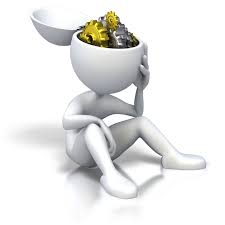 [Speaker Notes: الجلسة 5.2: الإعاقة]
كيف تؤثر البيئة على الأطفال - تعليمات النشاط
الاعتبارات البيئية
وأنت وحدك، 
تجول في المكان وانظر إلى الصور
فكر في السؤال التالي:
ما هو تأثير البيئات المختلفة على الأطفال؟
[Speaker Notes: الجلسة 6.2: الاعتبارات البيئية]
كيف يؤثر العمل الإنساني على البيئة
الاعتبارات البيئية
ضمن مجموعتك، استخدم الصورة والسيناريو وناقش ما يلي:
ما هي المخاطر المحتملة على البيئة؟
ما هي التدابير التي يمكننا اتخاذها للتخفيف من تلك المخاطر؟

15 دقيقة
[Speaker Notes: الجلسة 6.2: الاعتبارات البيئية]
تمرين تأملي
الاعتبارات البيئية
كيف تؤثر الأزمات البيئية على الأطفال في سياقك الخاص؟
كيف يمكنك الاستفادة مما تعلمته اليوم؟
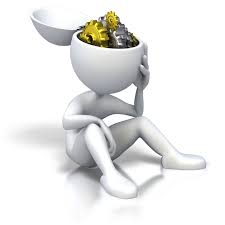 [Speaker Notes: الجلسة 6.2: الاعتبارات البيئية]
أهمية النوع الاجتماعي بالنسبة لحماية الطفل في العمل الإنساني - نشاط
النوع الاجتماعي
قسم ورقتك إلى 4 أقسام
استمع إلى كل قصة من القصص
ارسم الطفل الذي يتم وصفه في قسم واحد من صفحتك
[Speaker Notes: الجلسة 7.2: النوع الاجتماعي]
يتعيّن على برامج حماية الطفل في العمل الإنساني:
النوع الاجتماعي
مراعاة الأسباب الجذرية للتمييز بين الجنسين وعدم المساواة
تجنب تعزيز أو الاستمرار بعلاقات القوة القائمة على أساس النوع الاجتماعي
دعم المساواة بين الجنسين كلما أمكن ذلك.
[Speaker Notes: الجلسة 7.2: النوع الاجتماعي]
التحديات الحالية في الأعمال التي ننفذها
تعليمات النشاط
يتعيّن على كل زوج من المشاركين مناقشة ما يلي:

التحديات الحالية الماثلة أمام دمج عملية شمول النوع الاجتماعي في عملك
ما هي العقبات التي تواجهك؟
أيّها يعد معقدًا أو صعبًا؟

أكتب التحديات واختر منها الأكثر أهمية بالنسبة إليك؟
[Speaker Notes: الجلسة 7.2: النوع الاجتماعي]
فرص تنفيذ التدخلات المراعية للنوع الاجتماعي ذات الصلة بحماية الطفل في العمل الإنساني
النوع الاجتماعي
سيكون "العميل" هو أحد المشاركين، وسيقرأ التحدي الأكبر أمامهم في المناقشة العامة. 

سيجيب بقية المشاركين بجملة واحدة. قد يكون ذلك:
اقتراح إجراء 
سؤال لاستثارة أفكار العميل
مصدر للحصول على مزيدٍ من الدعم أو الموارد

يستمع العميل ويدوّن أي شيء ذو فائدة.
[Speaker Notes: الجلسة 7.2: النوع الاجتماعي]
تمرين تأملي
النوع الاجتماعي
كيف يمكنك الاستفادة مما تعلمته اليوم حول النوع الاجتماعي في برامج حماية الطفل في العمل الإنساني الخاصة بك؟

ما هو أهم شيء تعلمته اليوم؟
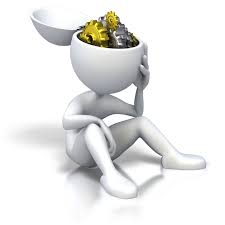 [Speaker Notes: الجلسة 7.2: النوع الاجتماعي]